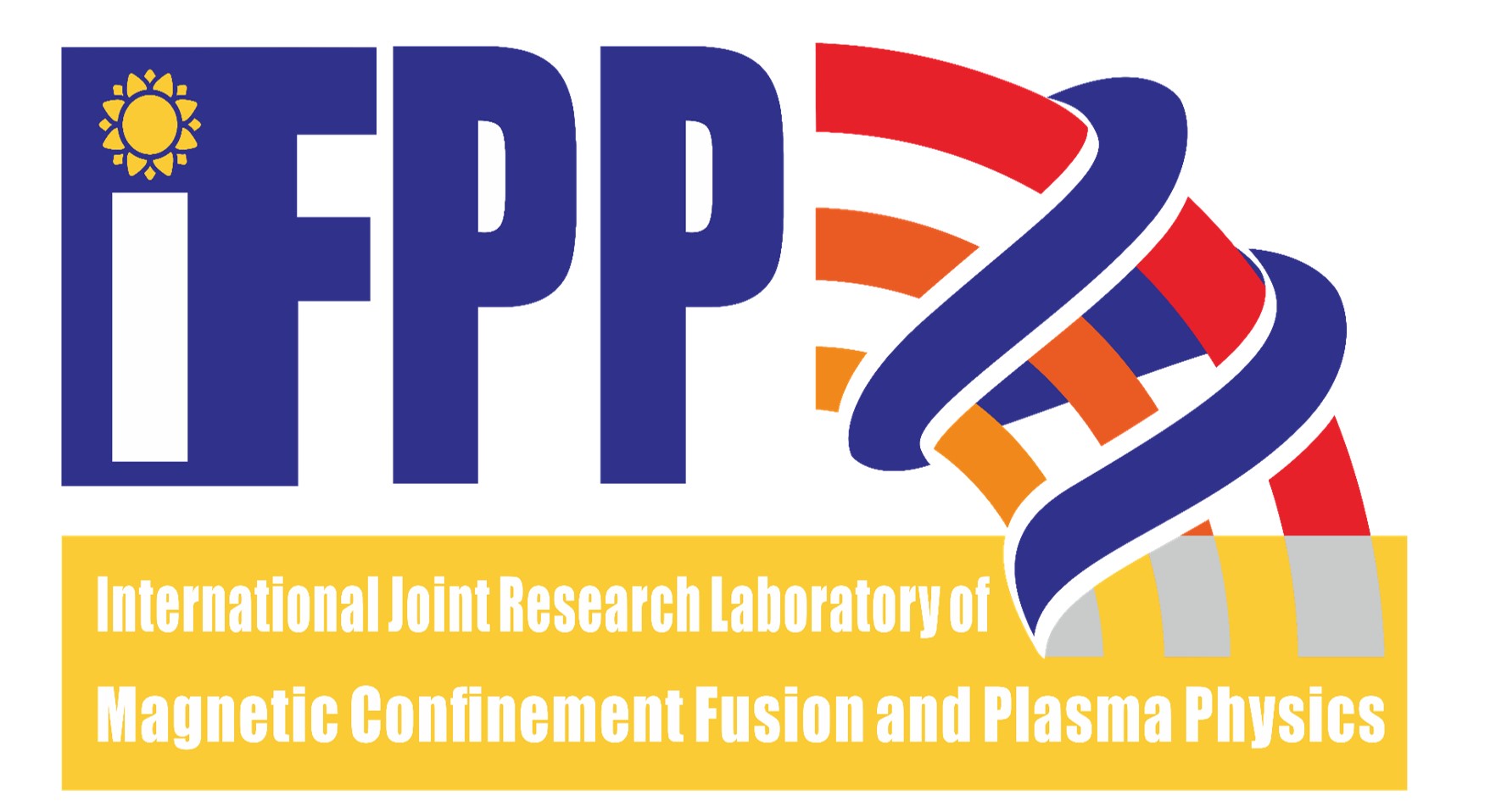 21st joint workshop on electron cyclotron emission (ECE) and electron cyclotron resonance heating (ECRH)
The development of 1 MW ECRH system on J-TEXT
Xixuan Chen*, Donghui Xia, Junli Zhang, Zhijiang Wang, Yuan Pan and the J-TEXT team
International Joint Research Laboratory of Magnetic Confinement Fusion and Plasma Physics, 
Huazhong University of Science and Technology
Ⅲ. Commissioning tests of gyrotron
Ⅰ. Introduction
Alignment of the superconducting magnet and MOU
Gyrotron operation
Advantages of Electron Cyclotron Resonance Heating
Power measurement
Highly localized power deposition
High coupling efficiency
Long distance between the launcher and plasma
Joint-Texas Experimental Tokamak
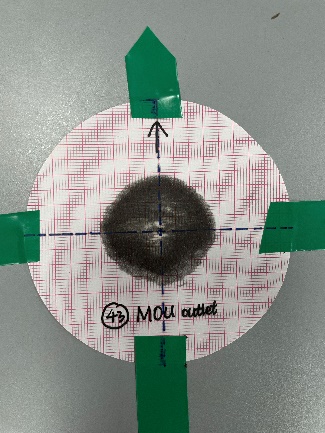 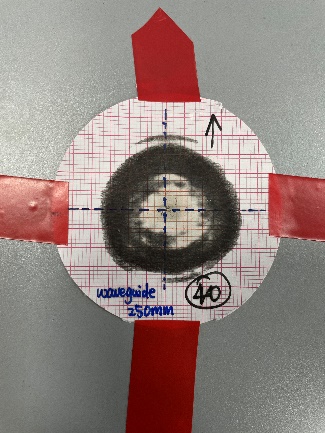 J
-TEXT tokamak is a
   conventional iron core 
tokamak reconstructed from TEXT-U. In order to improve the plasma parameters and broaden the operation range of J-TEXT tokamak, the development of the ECRH system has been initiated in 2017.
Basic operation parameters of J-TEXT
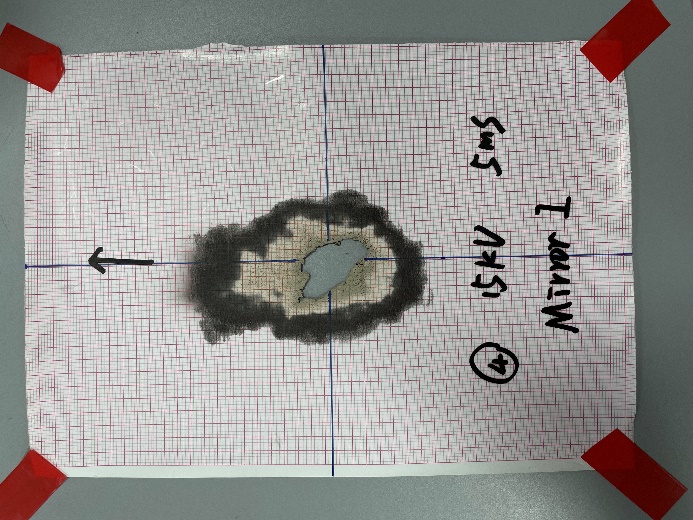 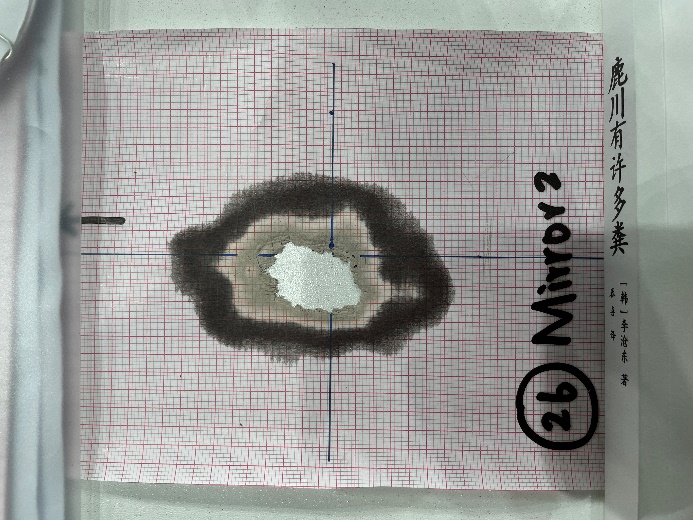 Alignment results of  MOU
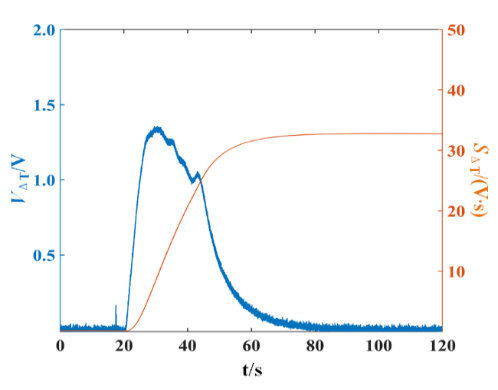 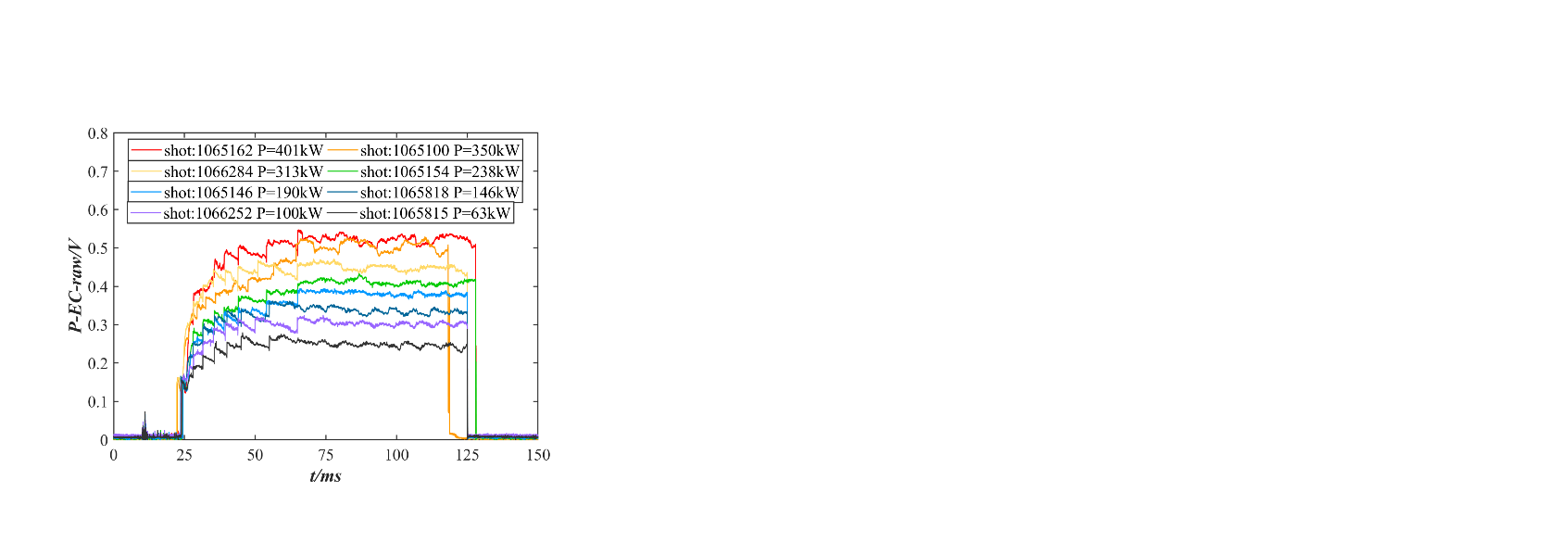 Measured RF signal during gyrotron operation
Temperature rise curve during gyrotron operation
Ⅳ. The experimental results with ECRH
Ⅱ. J-TEXT ECRH system
Electron thermal transport and temperature fluctuations
Fast electrons with ECCD
The spatial profiles and energy spectrum of the fast electrons have been measured with either on-axis or off-axis ECCD injection.
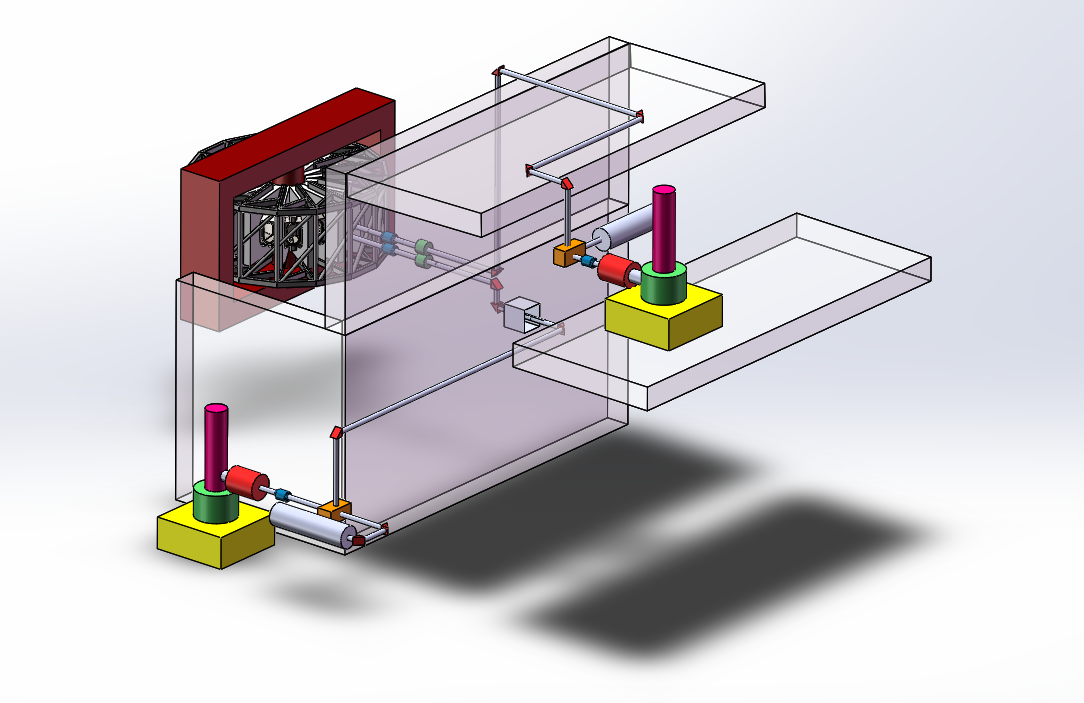 To investigate the electron thermal transport and plasma fluctuations before and during ECRH.
Transmission line
J-TEXT tokamak
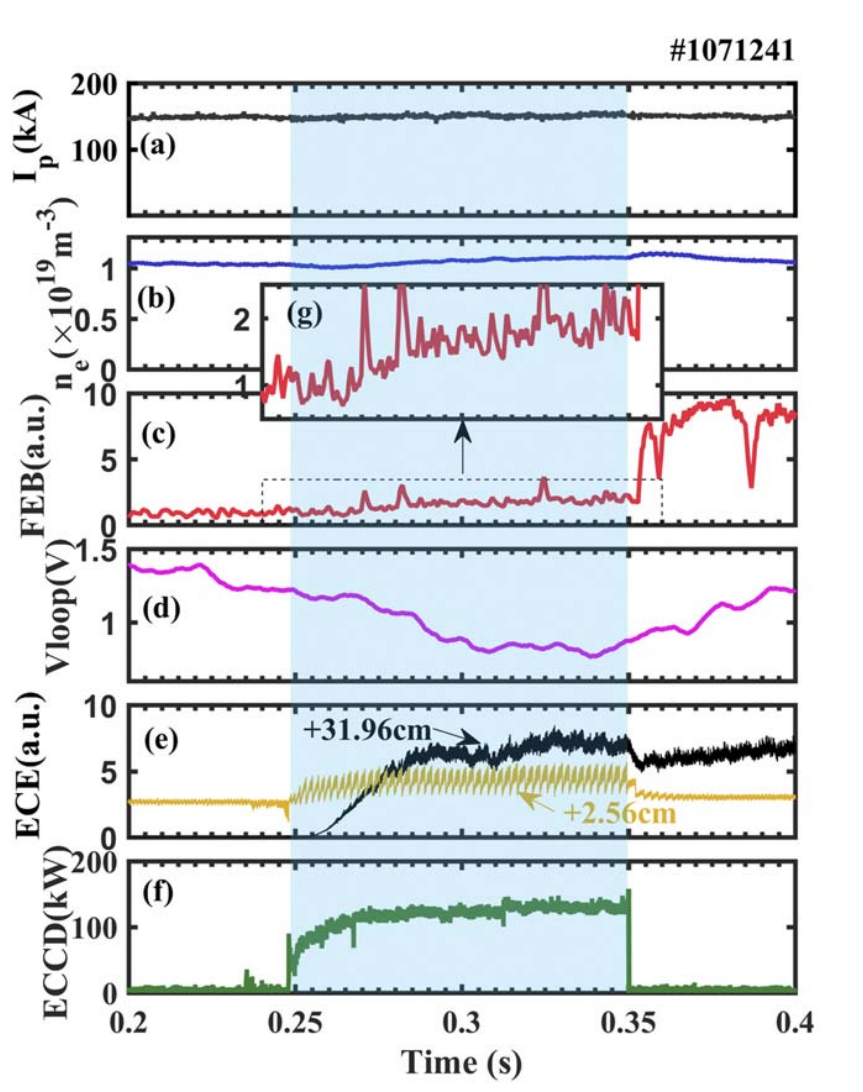 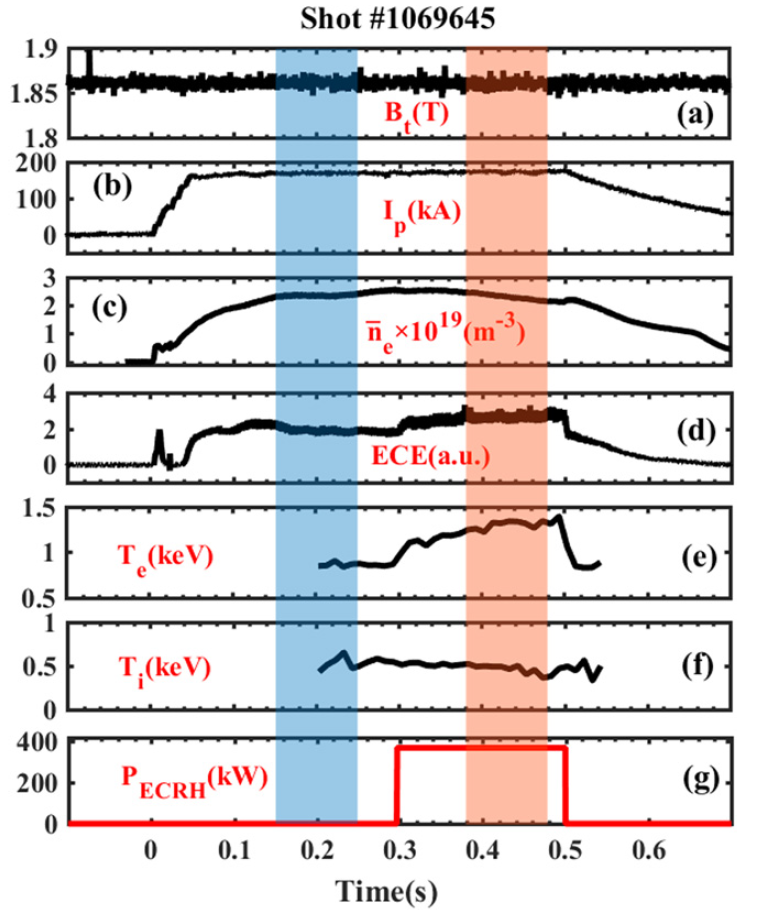 #2 Gyrotron
(Established in 2022)
MOU
Superconducting magnet
Transmission line
#1 Gyrotron
(Established in 2019)
Layout of J-TEXT ECRH system
Main characteristic parameters of the gyrotrons for J-TEXT ECRH system
Temporal evolution of typical on-axis ECCD
A typical discharge with ECRH
Ⅴ. Summary
A 1 MW ECRH system has been developed on J-TEXT.
Commissioning tests for the two gyrotrons have been finished.
Experiments with ECRH have been carried out, the electron temperature raised significantly with ECRH assisted.
Contact Us：xxchen@hust.edu.cn
Address：School of Electrical and Electronic Engineering, Luoyu Rd. #1037, Huazhong University of Science and Technology, Wuhan 430074, China
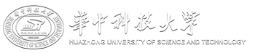